Chapter 3:  Examining Relationships
Intro:
This section is going to focus on relationships among several variables for the same group of individuals.  In these relationships, does one variable cause the other variable to change?
Explanatory Variable: 
Attempts to explain the observed outcomes
Independent variable
Response Variable:
Measures an outcome of a study
Dependent variable
2
Principles That Guide Examination of Data
Same as one-variable methods from Ch. 1 and 2

Plot the data, then add numerical summaries.

Look for overall patterns and deviation from those patterns.

When the overall pattern is quite regular, use a compact mathematical model to describe it.
3
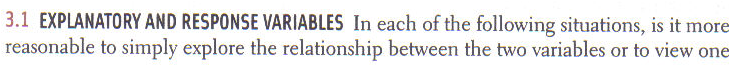 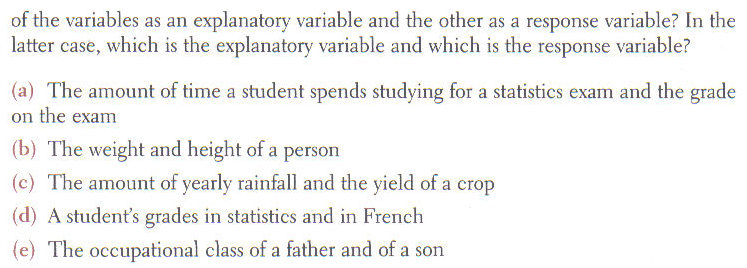 Explanatory – Time studying
Response – Exam grade
Explore the relationship
Explanatory – Rainfall
Response – Crop yield
Explore the relationship
Explanatory – Father’s class
Response – Son’s class
4
3.1:  Scatterplots
Most effective way to display relationship between two quantitative variables

Shows the relationship between two quantitative variables measured on the same individuals
Each individual in the data appears as the point in the plot

Plot the explanatory variable on the horizontal axis 

Plot the response variable on the vertical axis.
5
Examining scatterplots:
Describe the overall pattern of a scatterplot by:
Form – linear, quadratic, logarithmic, etc. 
Direction – positive or negative. 
Strength of the relationship – weak, moderate, or strong.
An important kind of deviation is an outlier.
Variable Association:
Positively associated
Direct Variation
Negatively Associated
Inverse Variation
6
Tips for drawing scatterplots:
Scale the vertical and horizontal axes.
Intervals must be uniform
Use a symbol to indicate a break in the scale

Label both axes, and title the graph.

If you are given a grid, try to adopt a scale that makes your plot use the whole grid.
7
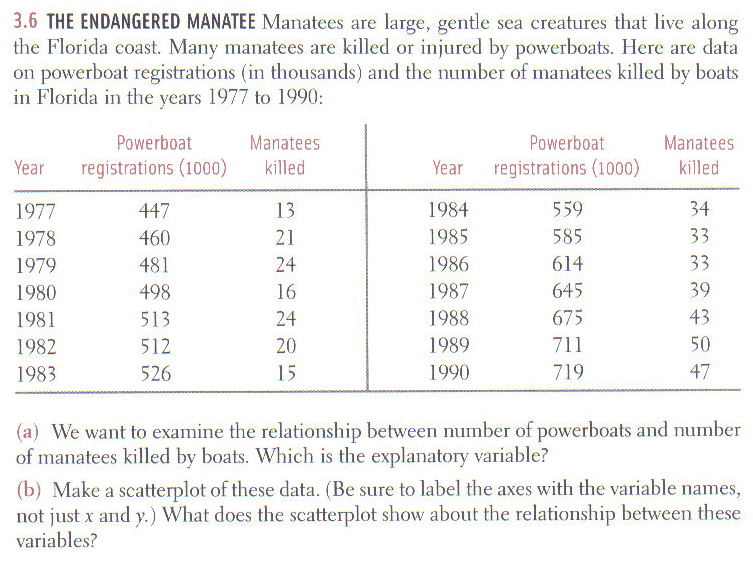 8
Manatees
A) The explanatory variable is the number of powerboat registrations.
B) Make a scatterplot.
Manatee deaths cause by powerboats
60
50
40
Manatee Fatalities
30
20
10
400
450
500
550
600
650
700
750
9
Powerboat registrations (in 1000’s)
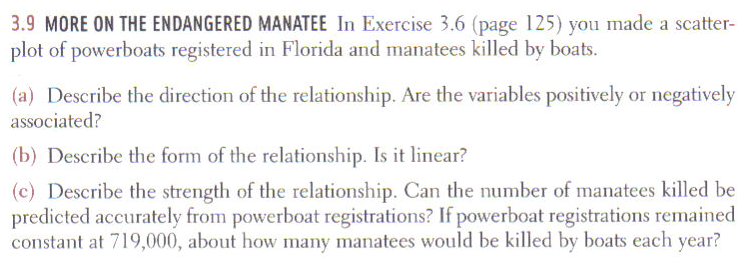 The direction of the relationship is positive, because the trend shows that as powerboat registrations increased there were more deaths to manatees.
The form of the relationship looks to be linear.
The strength of the relationship looks strong, because there aren’t to many points that deviate away from the occurring trend.
10
Section 3.1 Complete
Homework:  #’s 2, 3, 12, 15, 16, 23

Any questions on pg. 1-4 in additional notes packet
11
3.2:  Correlation
Measures the direction and strength of a linear relationship between two variables. 
Usually written as r.



The formula is a little complex and most of the time we will use our calculators.
12
Facts about correlation:
Makes no distinction between explanatory and response variables
Requires that both variables be quantitative
 The correlation between the incomes of a group of people and what city they live in cannot be calculated because city is a categorical variable.
r does not change when we change the units of measurement of x, y, or both
r has no unit of measurement;  it is just a number.
Positive r indicates positive association
Negative r indicates negative association.
13
Facts about correlation:
r is always a number between -1 and 1
 Values near 0 indicate a very weak linear relationship
The strength increases as r moves toward -1 or 1.  
Measures the strength of only a linear relationship
Does not describe curved relationships
r is not a resistant measurement
Use r with caution when there are outliers
r is not a complete description of two-variable data
Need to use the means and standard deviations of BOTH x and y along with the correlation when describing the data.
14
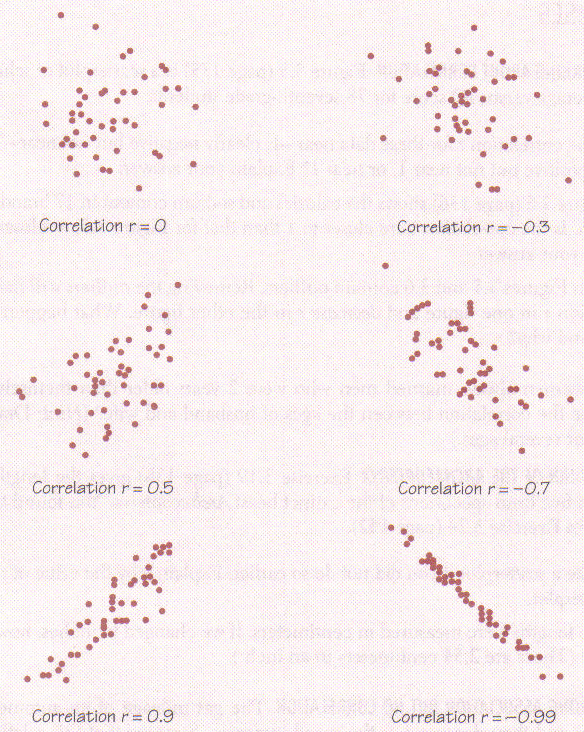 Correlation Charts
Correlation measures how closely related the data is to a linear approximation.  The slope of the correlation gives the sign of the value.
15
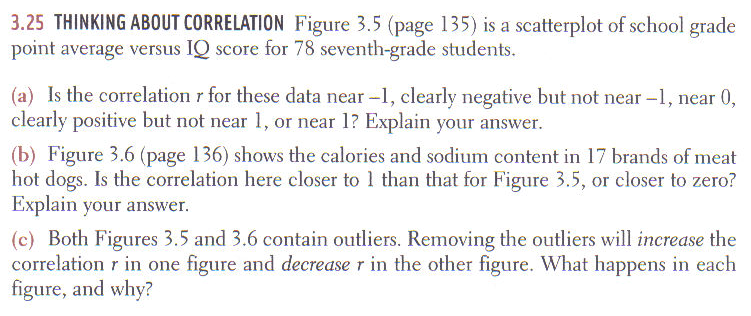 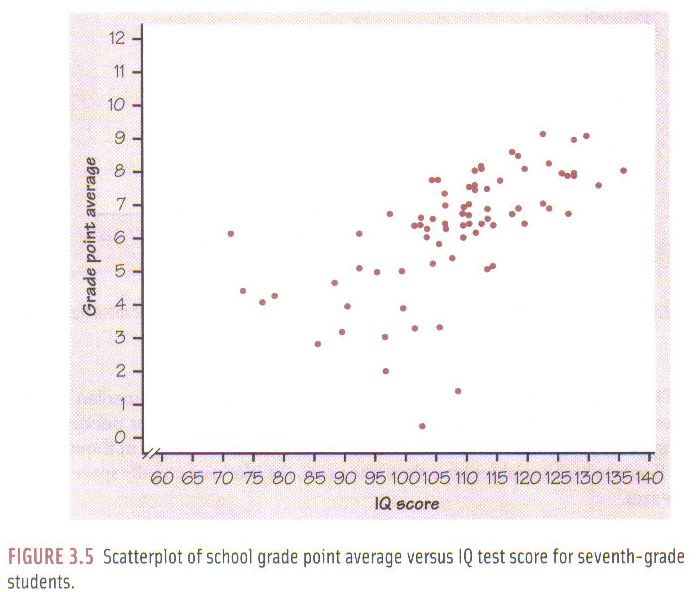 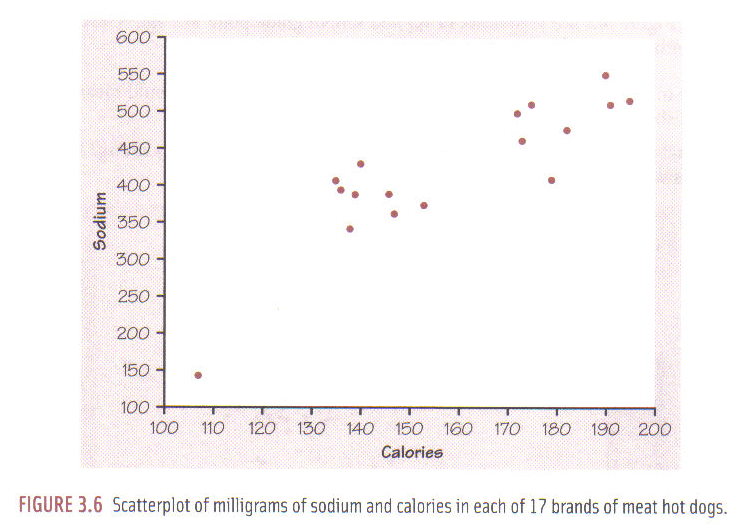 16
Calculator Problem
Take yesterday's example of Manatee deaths and put the data into your calculator’s lists
List1 – Powerboat registration (explanatory)
List2 – Manatees killed (response)
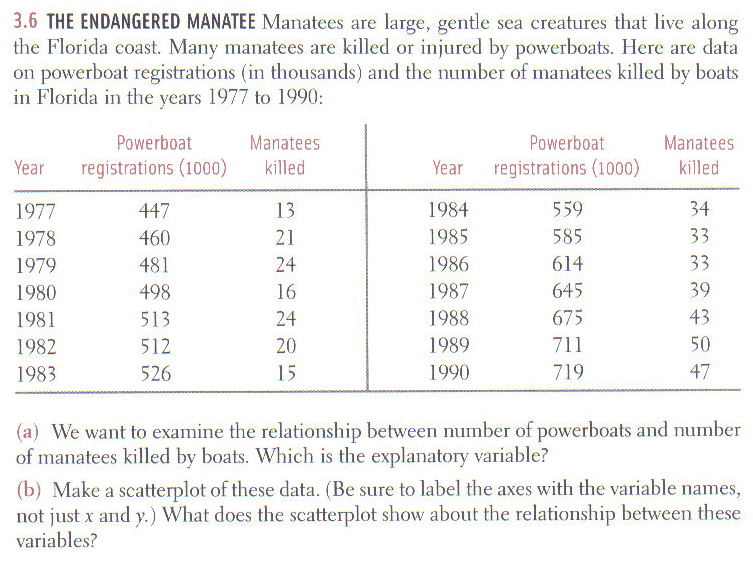 17
Make a Scatterplot
Use 2nd  Y=
Turn plot 1 on
The first type of graph is a scatterplot
Xlist = L1   
Ylist = L2  
Press the zoom key then number 9
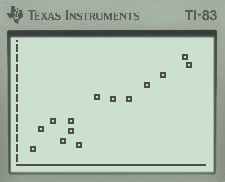 18
Find the Correlation
Press 2nd 0
Brings up catalog
Find DiagnosticOn and press enter twice
Press the STAT key
Scroll over to CALC
Use either option 4 or 8
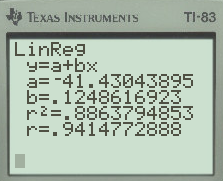 19
Calculator Problem
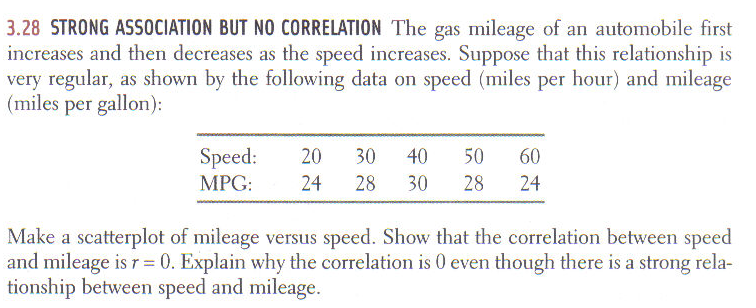 Make a scatterplot on your calculator.
Does there appear to be a strong relationship between speed and MPG?
Calculate r.
Why is r = 0, when there is a strong relationship?
r only measures the strength of a linear relationship
20
Section 3.2 Complete
Homework:  #’s 26, 27, 30, 33, 37

Any questions on pg. 5-8 in additional notes packet
21
3.3:  Least-Squares Regression
Correlation measures the strength and direction of the linear relationship
Least-squares regression
Method for finding a line that summarizes that relationship in a specific setting.
Describes how a response variable y changes as an explanatory variable x changes
Used to predict the value of y for a given value of x
Unlike correlation, requires an explanatory and response variable.
22
Least-squares regression line (LSRL).
23
Facts about least-squares regression.
24
Interpretation of LSRL
25
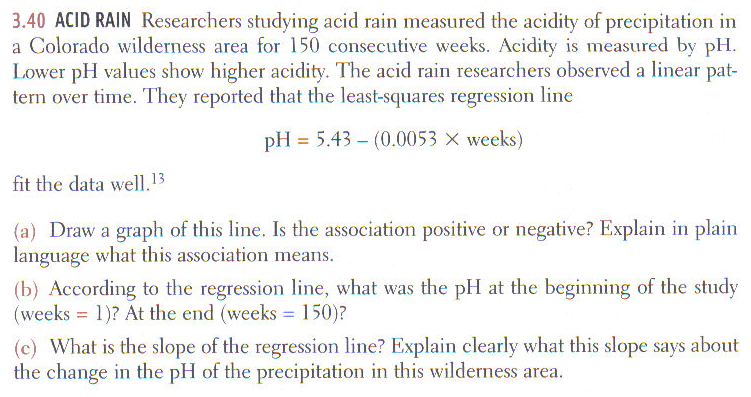 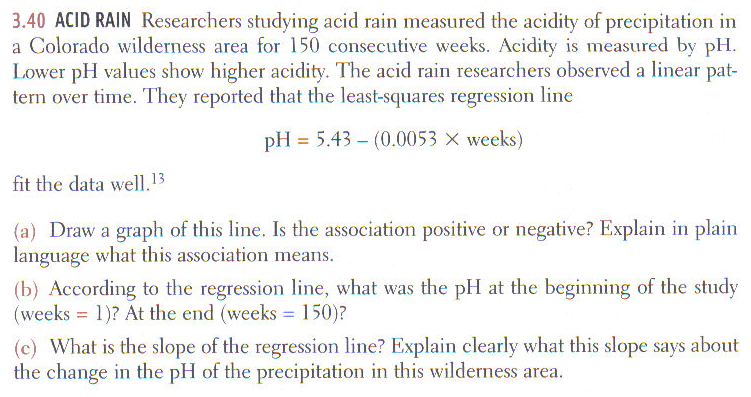 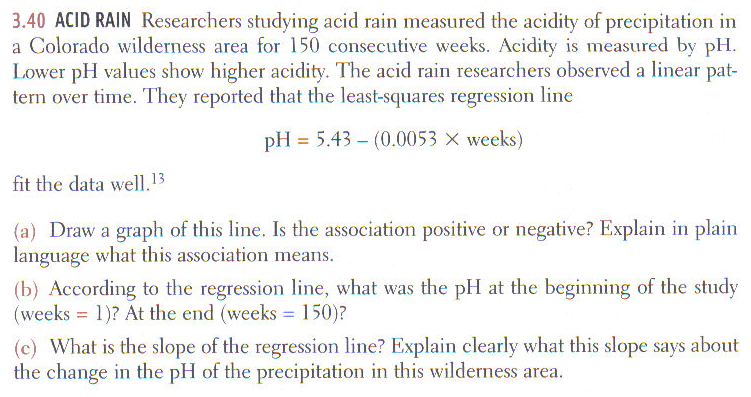 y=5.43-.0053x
	Window
0 < X < 151
0 < Y < 7
By looking at the equation or the graph, the association between time and pH is negative.
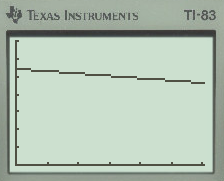 This means that there is an inverse relationship between weeks and pH levels.  As more weeks go by the pH level of the rain gets lower, meaning the rain is becoming more acidic.
26
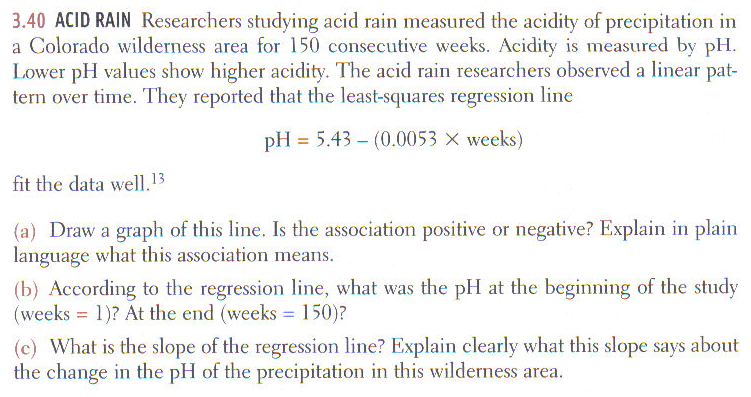 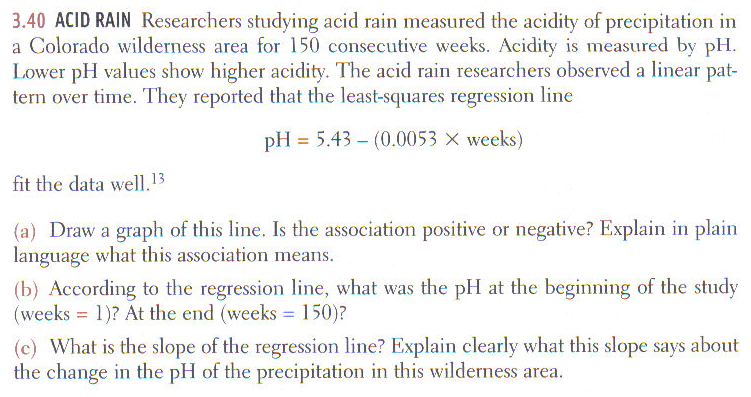 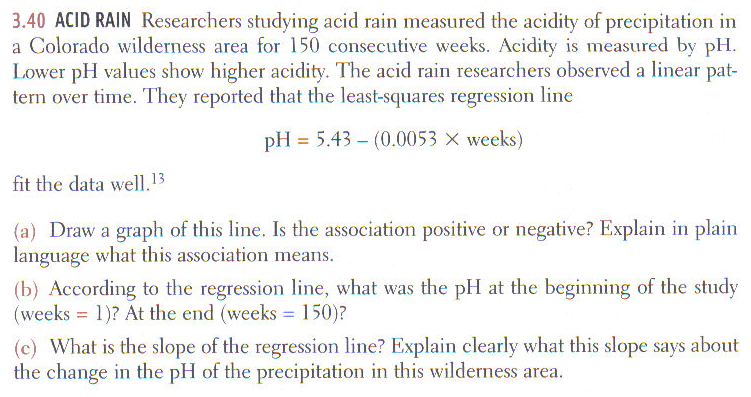 x = 1, y = 5.4247
x = 150, y = 4.635
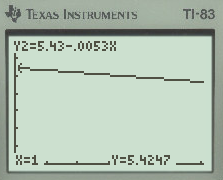 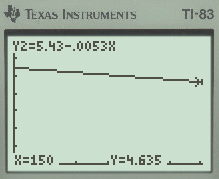 27
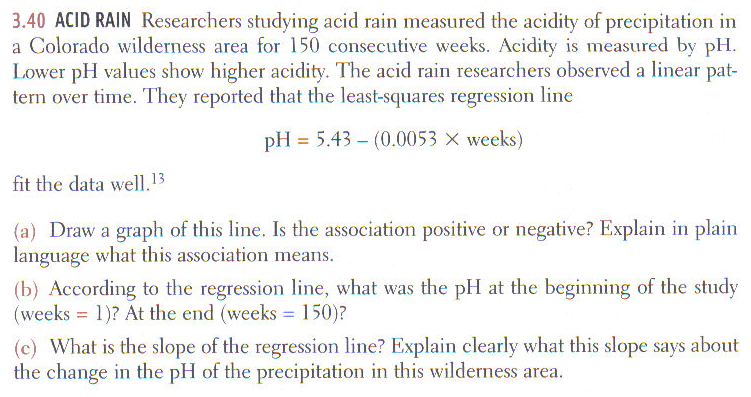 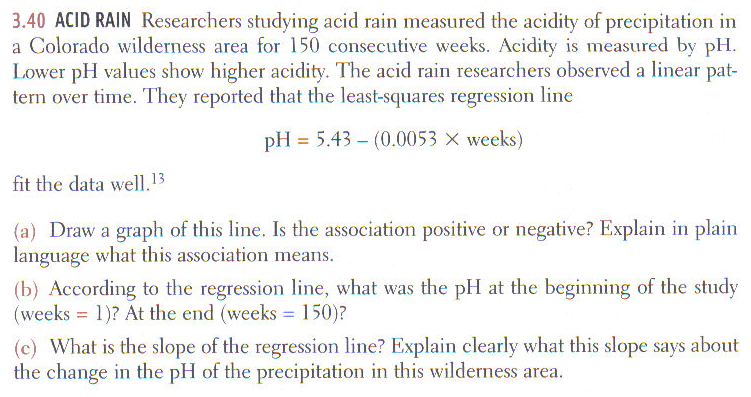 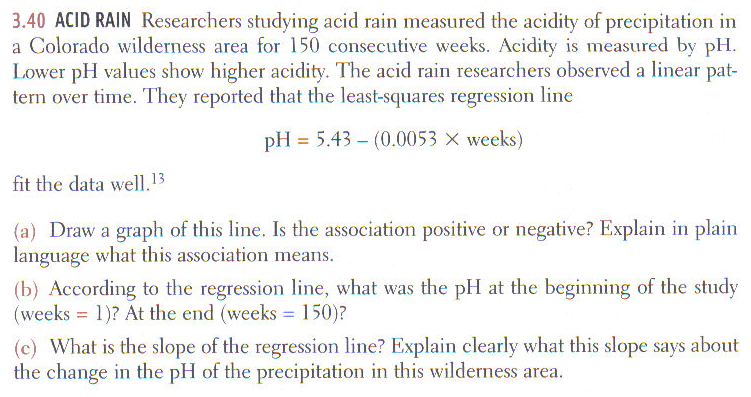 The slope of the regression line is -.0053.  This means that with the passing of each week, on average, the pH level of rain in the Colorado wilderness decreases by .0053.
28
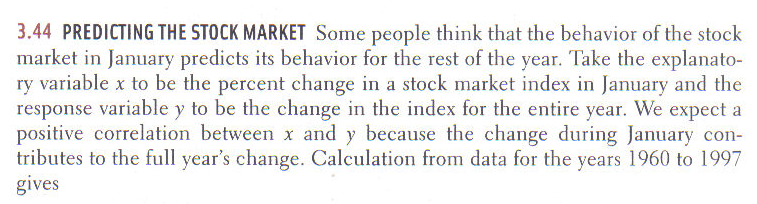 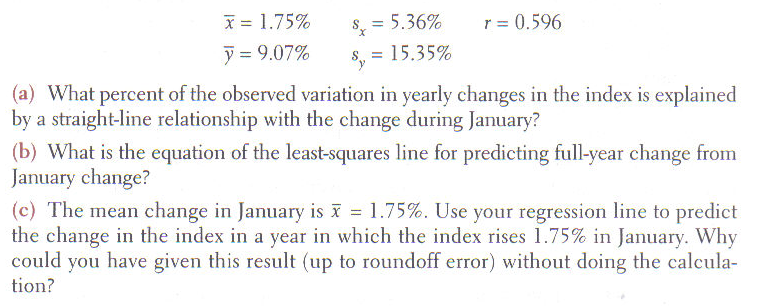 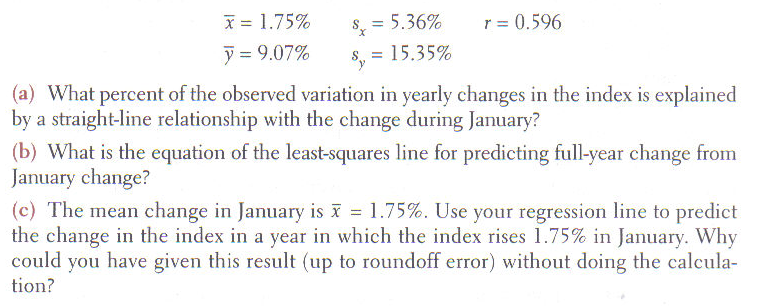 29
Calculator Problem Continued
Take yesterday's example of Manatee deaths and put the data into your calculator’s lists
List1 – Powerboat registration (explanatory)
List2 – Manatees killed (response)
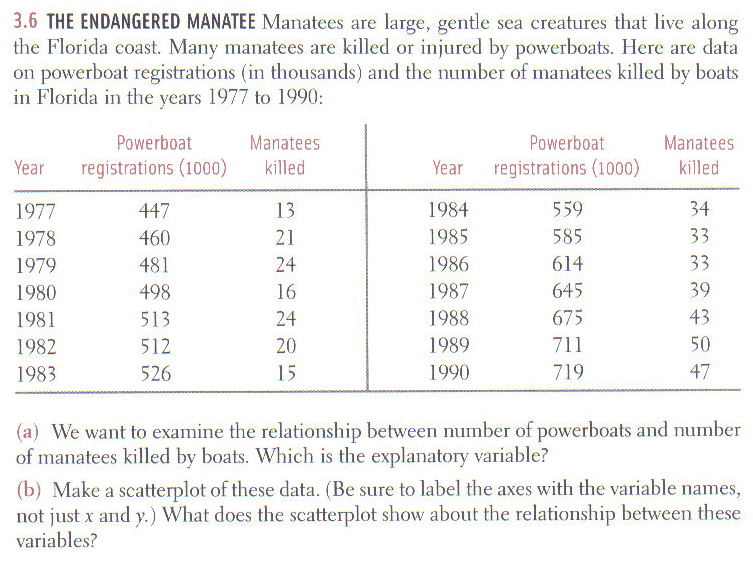 30
Find the LSRL and Overlay it on your Scatterplot
Press the STAT key
Scroll over to CALC
Use either option 4 or 8
After the command is on your home screen:
Put the following L1, L2,  Y1
To get Y1, press VARS, Y-VARS, Function
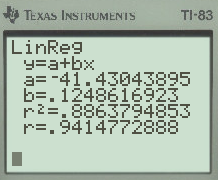 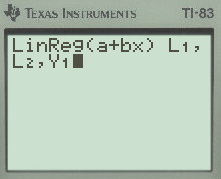 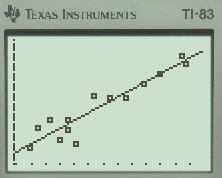 31
Use the LSRL to Predict
With an equation stored on the calculator it makes it easy to calculate a value of y for any known x.
Use the LSRL to predict the number of manatee deaths for a year that had 716,000 powerboat registrations.
2nd Trace, Value
x = 716 (remember scale)
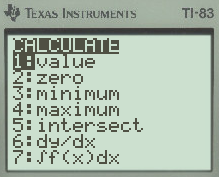 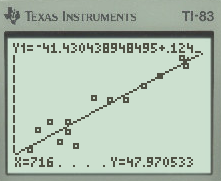 32
The role of r2 in regression.
Coefficient of determination
The fraction of the variation in the values of y that is explained by least-squares regression of y on x.
Measurement of the contribution of x in predicting y.
Equation is tedious



But it can be shown algebraically to be equal to the correlation coefficient squared (r2)
33
Example - Calculation
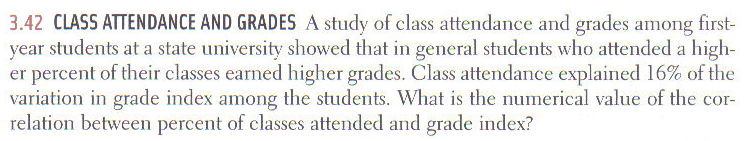 The wording of this question gives the value of r2.
Take the square root
34
Example – Sentence Structure
Data from problem # 44 shows:
x = January stock change
y = Entire year stock change


What is the coefficient of determination and what does it mean in the context of this problem?
r2 = .335
This means that 33.5% of the variation in the change in stock index for the entire year can be explained by the least-squares regression of entire year stock change on January’s stock change.
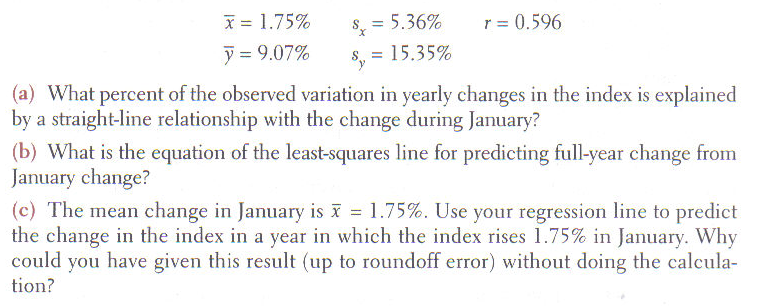 35
Section 3.3 Day 1
Homework:  #’s 43, 45, 52a&b, 54

Any questions on pg. 9-12 in additional notes packet
36
3.3:  Least-Squares Regression – Day 2
37
Continue with Manatees
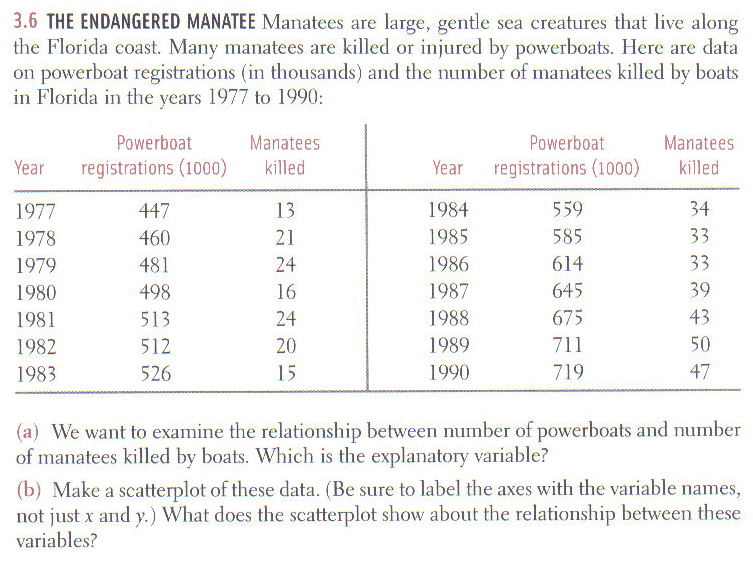 38
See all of the residuals at once
The calculator calculates the residuals for all points every time it runs a linear regression command
To see this, press 2nd STAT and under NAMES scroll down to RESID
The residuals will be in the order of the data
Can also set up your “screen of lists” to always have residuals showing
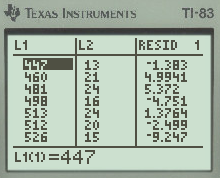 39
What to do with all the residuals
Residual Plot
Scatterplot of the regression residuals against the explanatory variable
Help to assess the fit of a regression line
If the regression line captures the overall relationship between x and y, the residuals should have no systematic pattern
Residual Plot for the Manatees
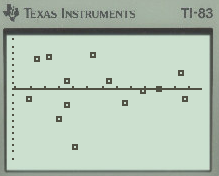 40
Good Fit
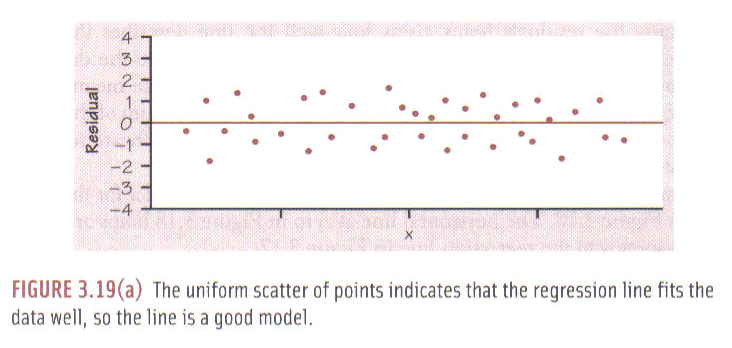 Below is a residual plot that shows a linear model is a good fit to the original data
Reason
There is a uniform scatter of points
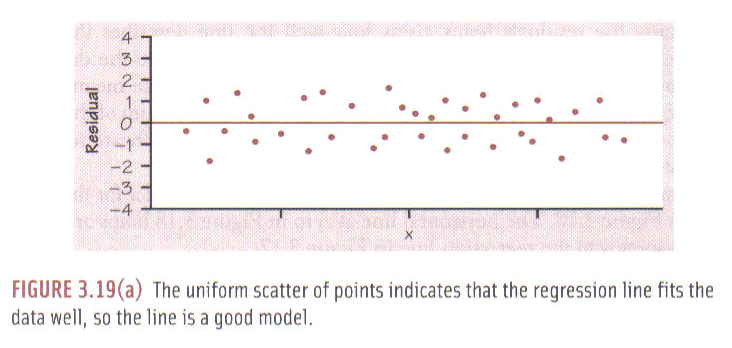 41
Poor Fit
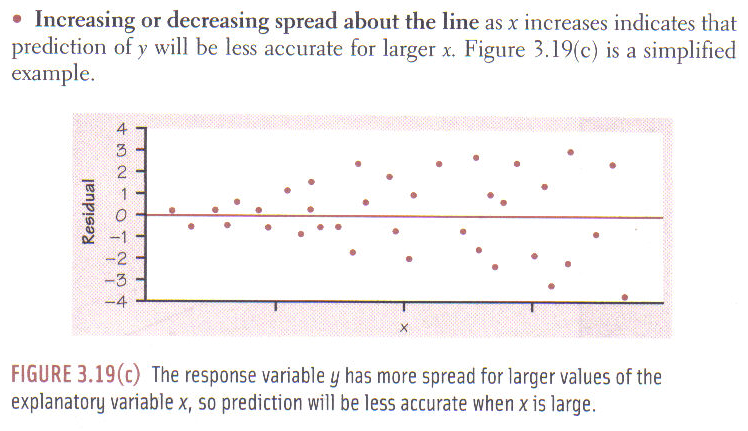 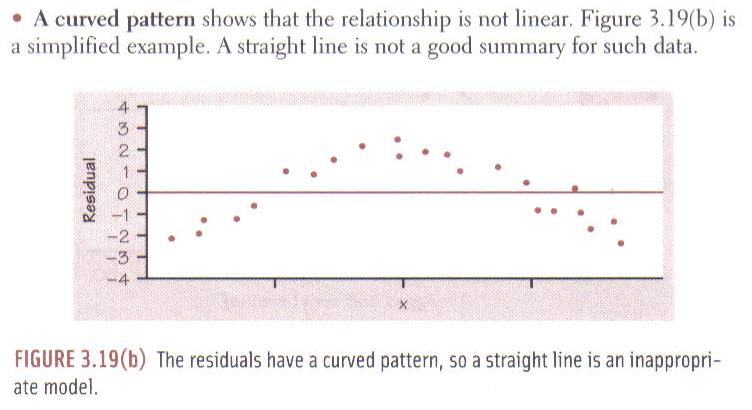 Below are two residual plots that show a linear model is not a good fit to the original data
Reasons
Curved pattern	
Residuals get larger with larger values of x
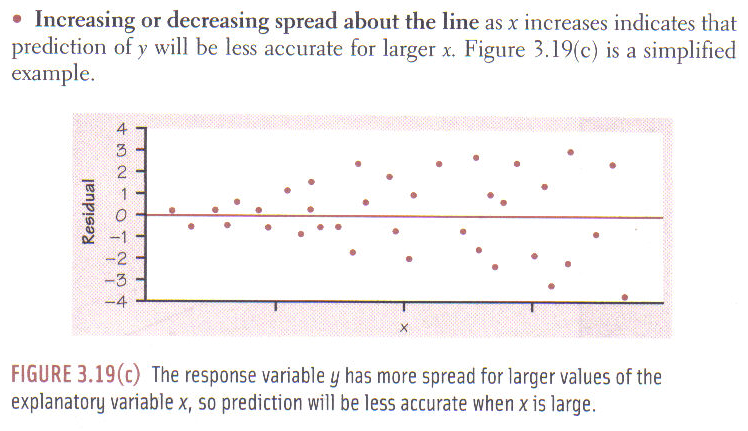 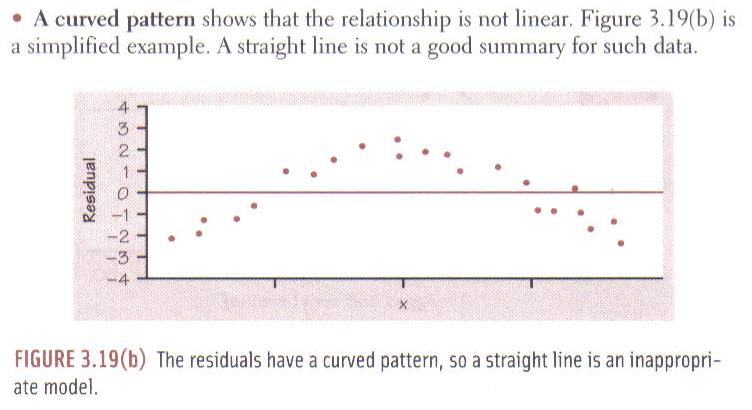 42
Influential observations:
Outlier 
An observation that lies outside the overall pattern in the y direction of the other observations.
Influential Point
An observation is influential if removing it would markedly change the result of the LSRL 
Are outliers in the x direction of a scatterplot 
Have small residuals, because they pull the regression line toward themselves.  
If you just look at residuals, you will miss influential points.  
Can greatly change the interpretation of data.
43
Location of Influential observations
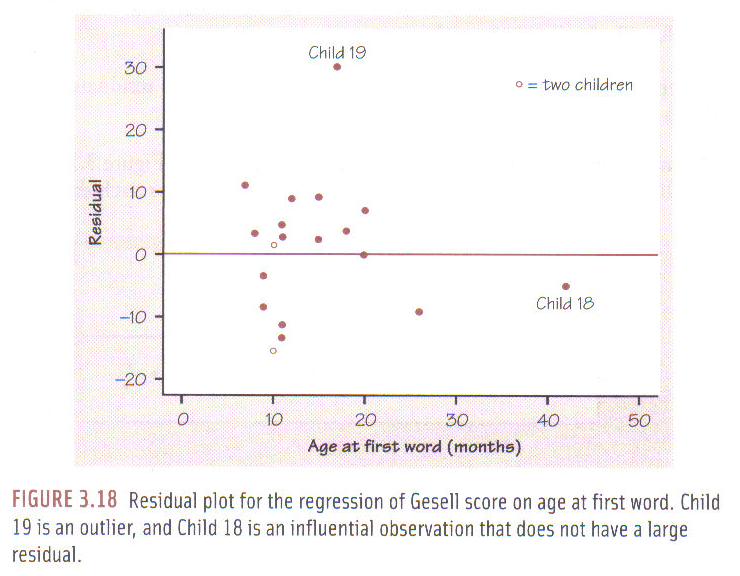 Child 19
Outlier


Child 18
Influential Point
44
Manatee
Add the point, (year 2013, boats 1220, manatees 65) to the data we have. 
Run a LSRL command and store the new line in L2
Look how the point drastically changed the LSRL
But it does not have the largest absolute residual
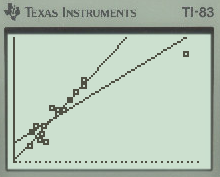 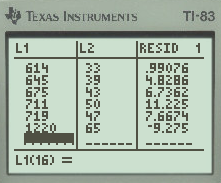 45
Section 3.3 Day 2 Complete
Homework:  #’s 46, 47, 48, 51, 53, 55, 57

Any questions on pg. 13-16 in additional notes packet
46
MINITAB printout
A healthy cereal should be low in both calories and sodium.  Data for 77 cereals were examined and judged acceptable for inference.  The 77 cereals had between 50 and 160 calories per serving and between 0 and 320 mg of sodium per serving.  The regression analysis is shown.
R-squared = 9.0%
s = 80.49 with 77 – 2 = 75 degrees of freedom
MINITAB printout
Find the following:
Line of best fit.
Interpret the slope in context.
Interpret the y-int in context.
Correlation coefficient, what does it tell you in context?
Interpret r2 in context.
R-squared = 9.0%
s = 80.49 with 77 – 2 = 75 degrees of freedom
Line of best fit.
y-axis 
x-axis 
In the variable column there are always two entrees, one is your explanatory variable and one is your response variable.  The explanatory variable is named with the label for your x-axis and the response variable is called constant.
^
^
Interpret the slope in context.
The slope equals 1.29357.
This means that for every additional calorie increase in a serving of cereal of one, on average, the amount of sodium will also increase by 1.3 mg per serving.
Interpret the y-int in context.
The y-int equals 21.4143.
This means that for a serving of cereal with zero calories, there are still 21.4 mg of sodium per serving.
Correlation coefficient, what does it tell you in context?
The correlation coefficient is the square-root of r2.

This means there is a weak, positive, linear association between calorie count and sodium amount in a serving of cereal.
The meaning of r2.
In regression, R2 (coefficient of determination), is a statistical measure of how well the regression line approximates the real data points.   An R2 of 1.0 indicates that the regression line perfectly fits the data.  R2 has a range of values from 0 to 1. It is the proportion of variability in a data set that is accounted for by the statistical model.
Interpret r2 in context.
R2 = 9%.
9% of the variability in the amount of sodium per serving of cereal is (explained or accounted) by the regression model with calories per serving of cereal.  This proportion provides a measure of how well future predictions of sodium content can be made from calorie count by the model.  In this case it shows a weak relationship.
Reading MINITAB Complete
Homework:  Finish worksheet on Minitab

Any questions on pg. 17-20 in additional notes packet
54
Chapter Review
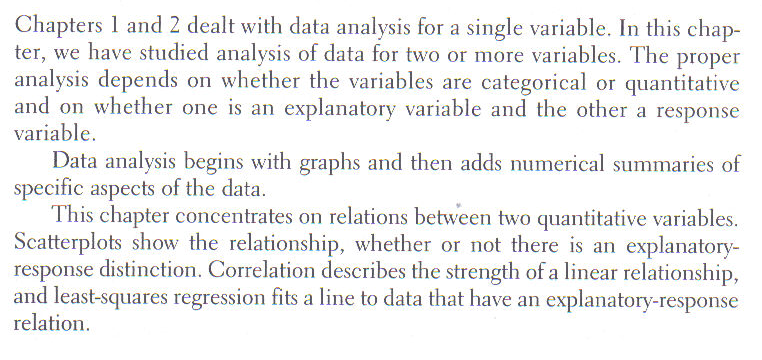 55
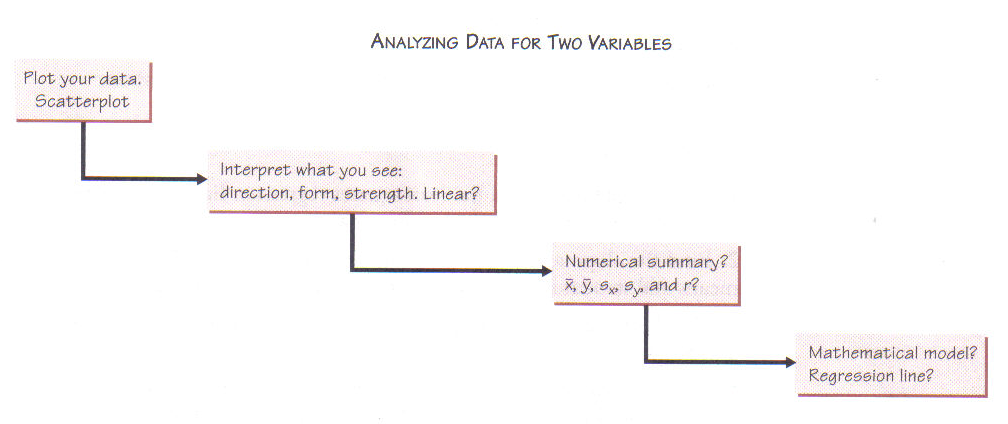 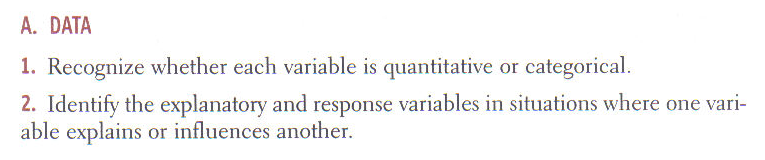 56
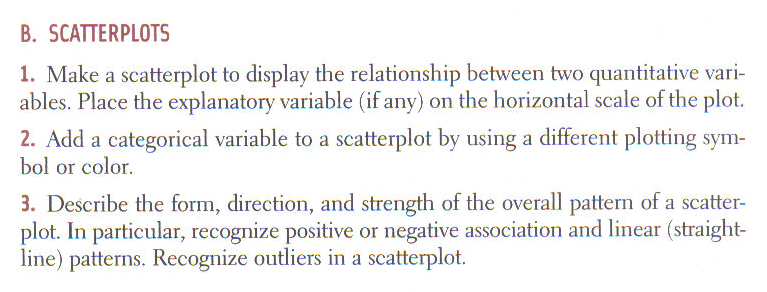 57
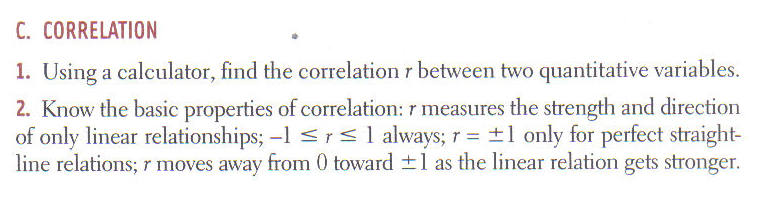 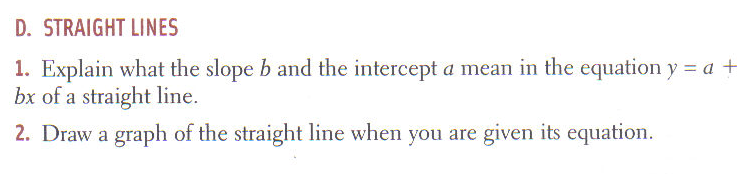 58
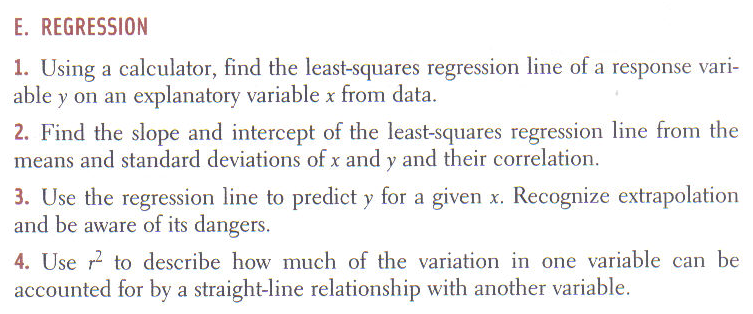 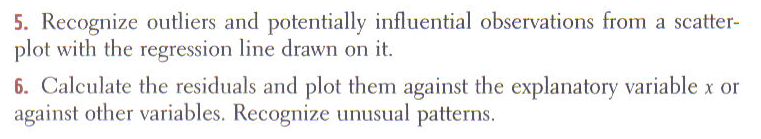 59
Chapter 3 Complete
Homework:  #’s 62, 63, 68a&b, 71

Any questions on pg. 21-24 in additional notes packet
60